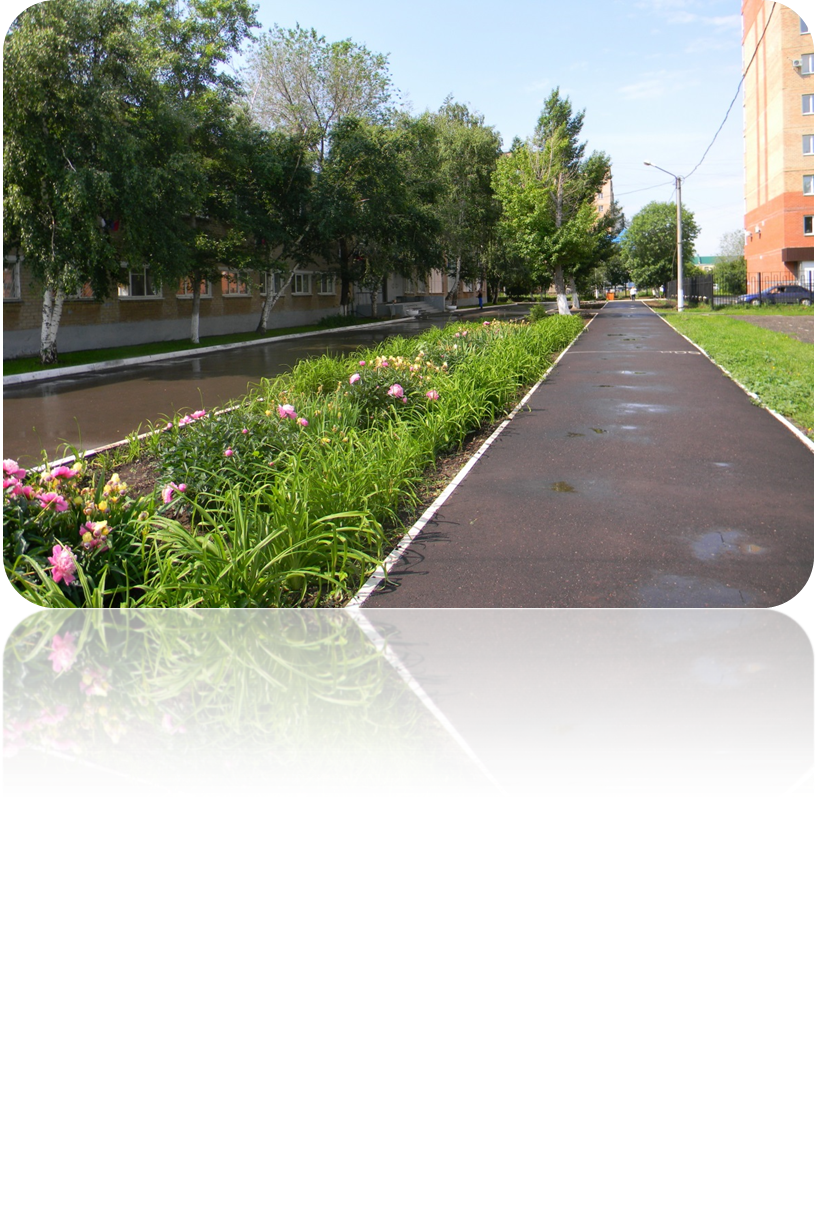 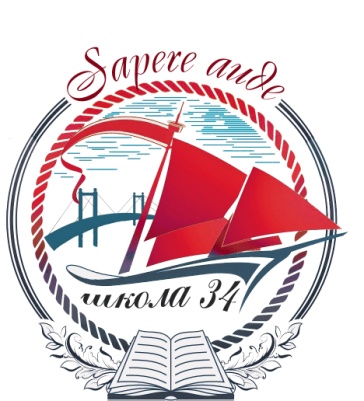 Конкурсный материал               «Лучший школьный двор - 2020»МОАУ «СОШ №34»
Муниципальное общеобразовательное автономное учреждение «Средняя общеобразовательная школа №34» г. ОренбургаПроект по благоустройству школьного двора «Школьный класс под открытым небом»
Руководитель проекта:                                                     директор школы 
Е.Е. Капкова  Исполнители:   ЗД по АХЧ Т.Н. Рябчикова, педагоги Кирпичева Г.Г., Савинова К.А., учащиеся и  классные руководители 5-11 классов, родители.
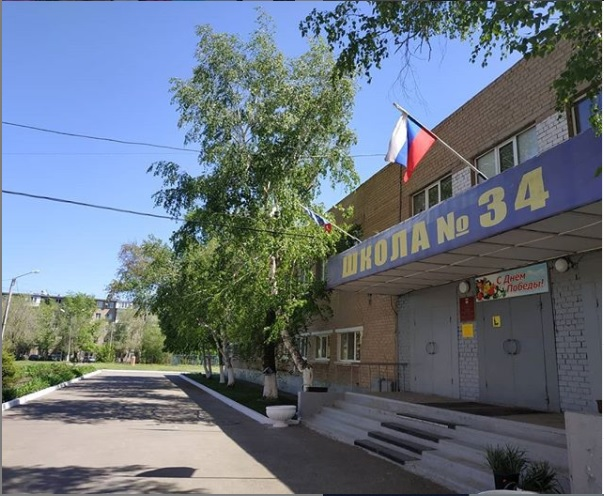 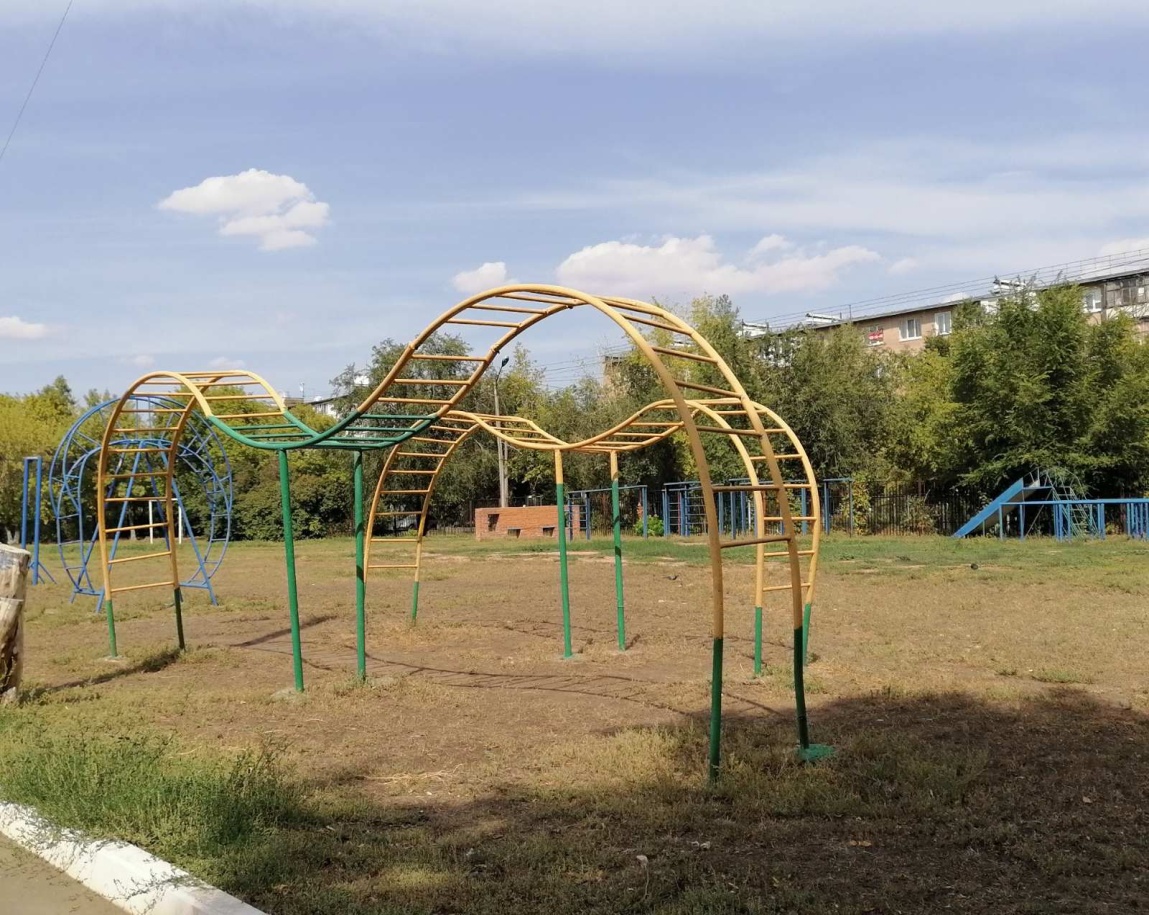 Школьный двор включает:- учебно-опытную, - спортивную, - игровую,  - хозяйственную зону,- зону отдыха.
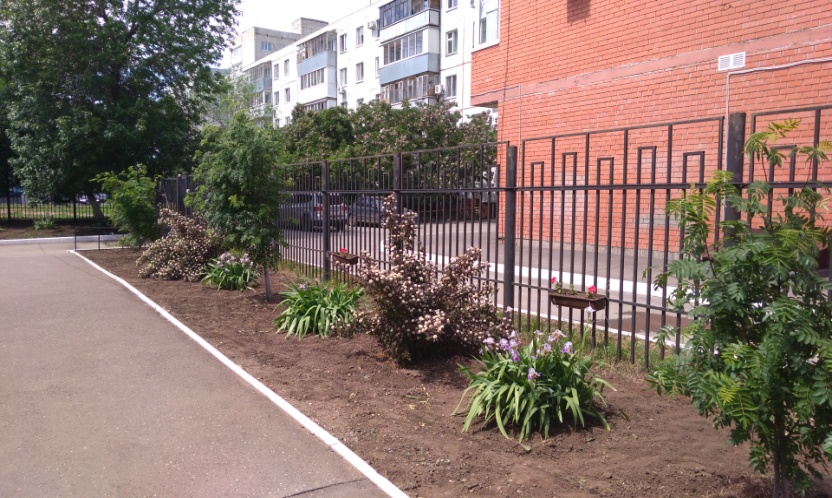 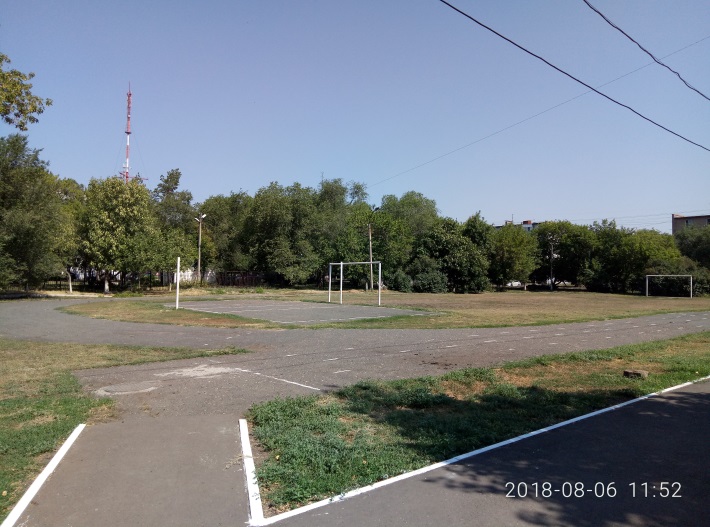 На территории школьного двора  имеются:

Ограждение, ворота, калитки 
с видеодомофонами
Асфальтовое покрытие
Прогулочные площадки 
Зона отдыха
Спортивная площадка
Клумбы, цветники
Рабатки
Розарии
Бордюры
Аллеи из деревьев, кустарников
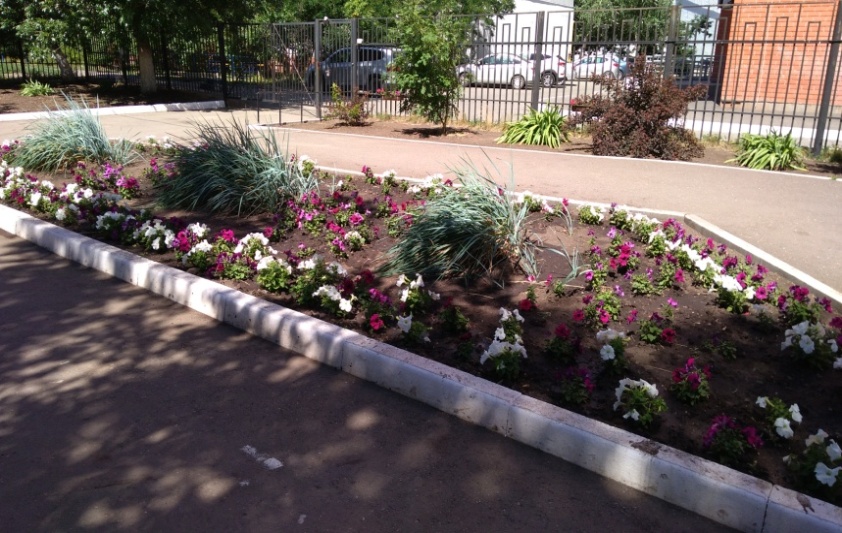 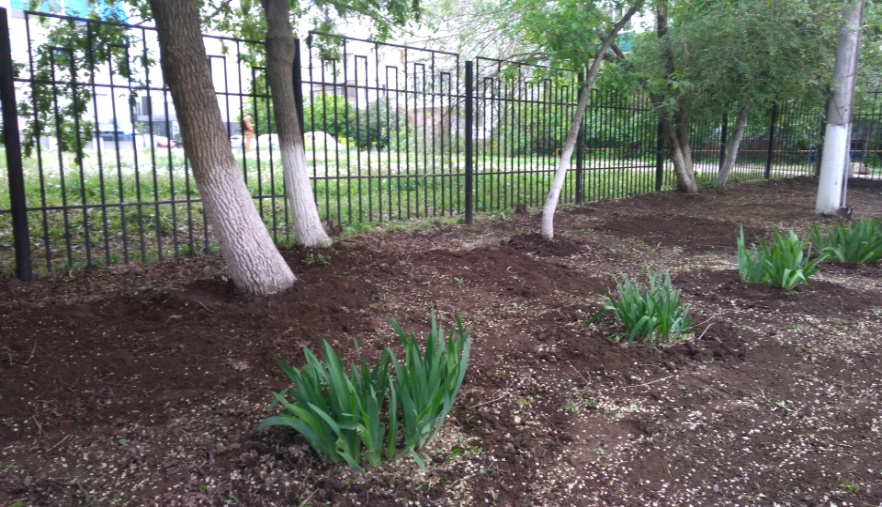 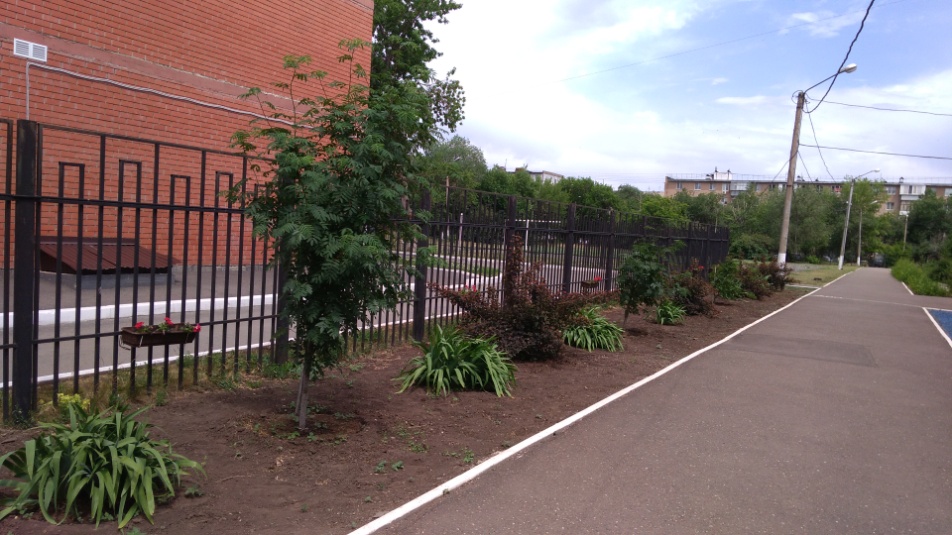 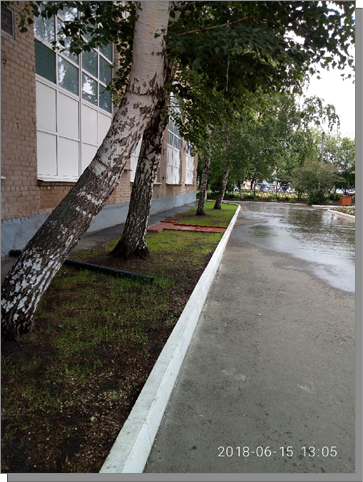 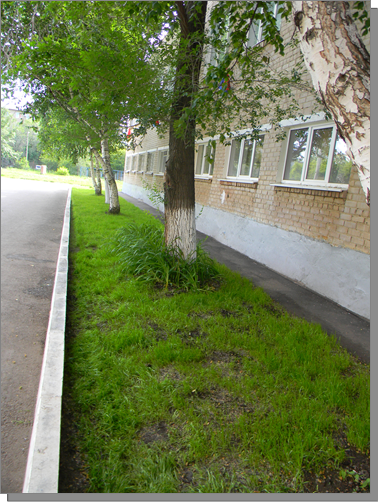 По левую и правую стороны главного входа высажен газон
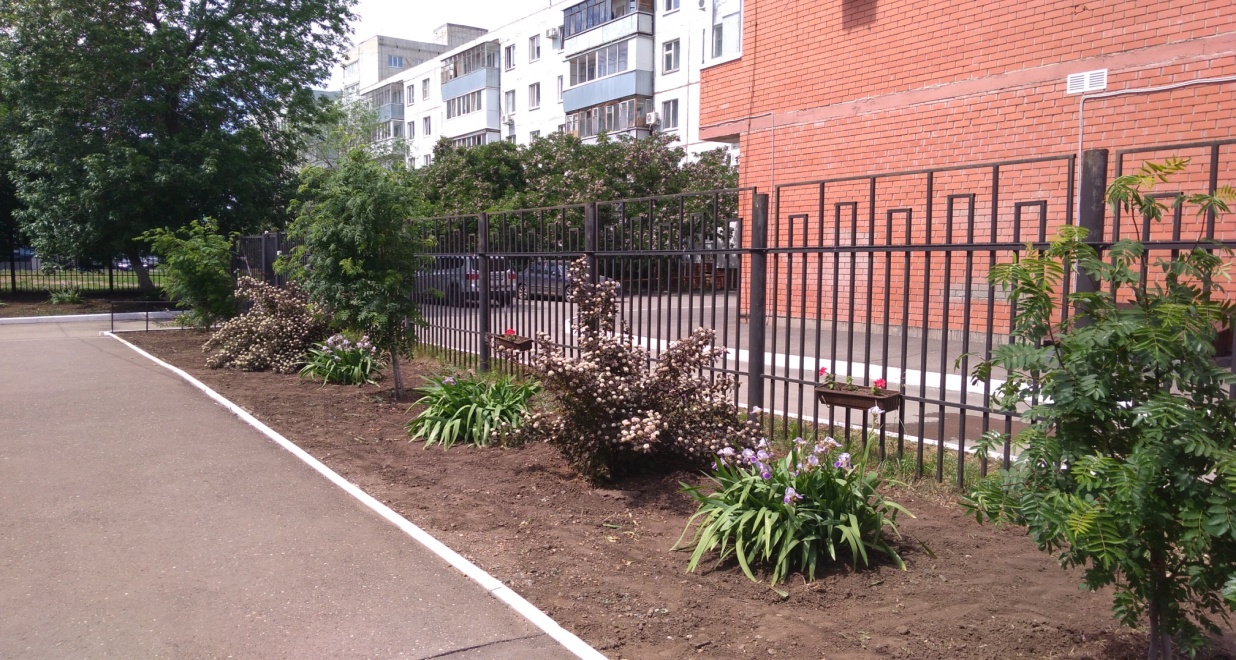 Школьная территория имеет ограждение
Открытость территории  школы накладывает  на коллектив повышенную ответственность за ее благоустройство
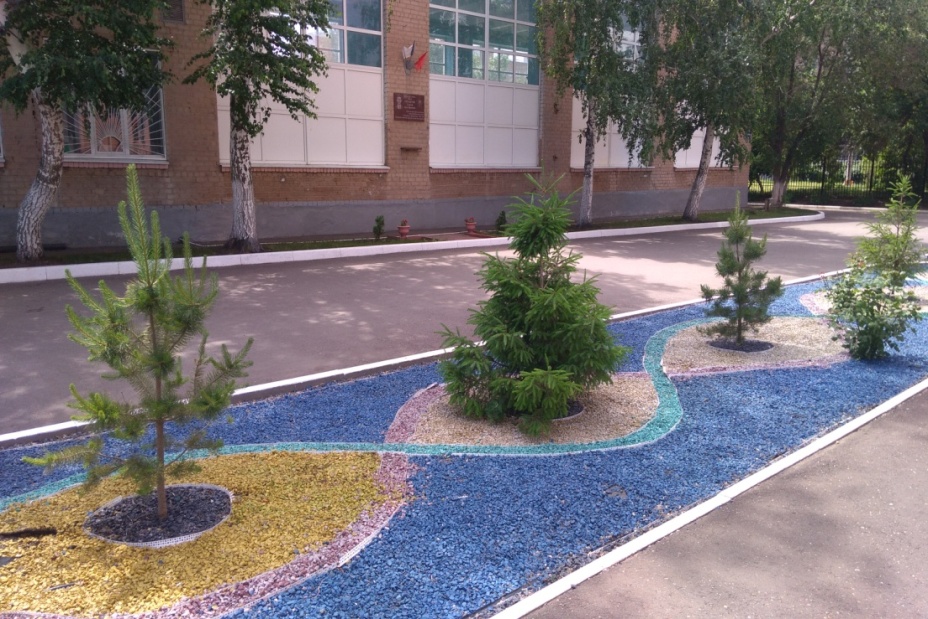 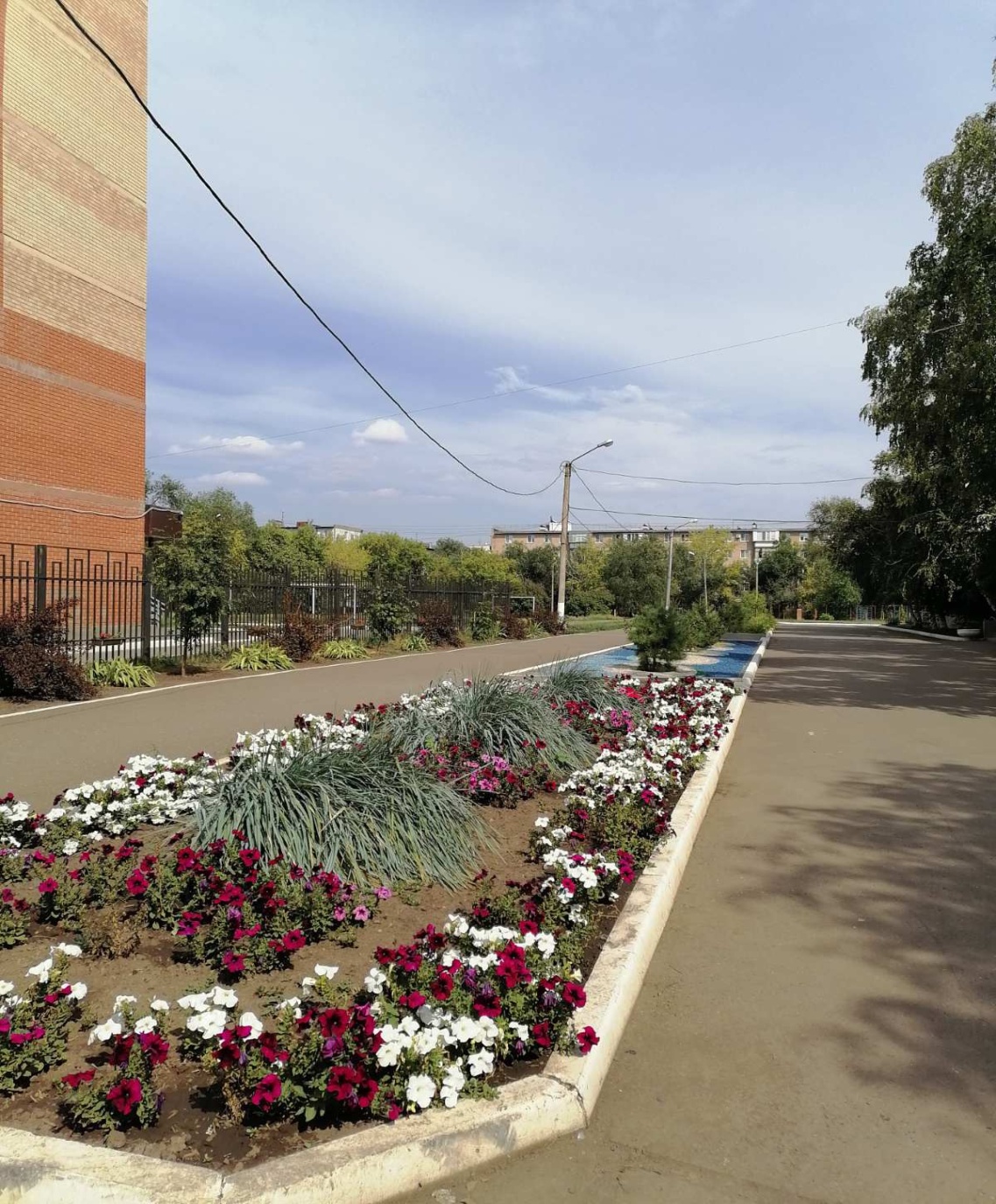 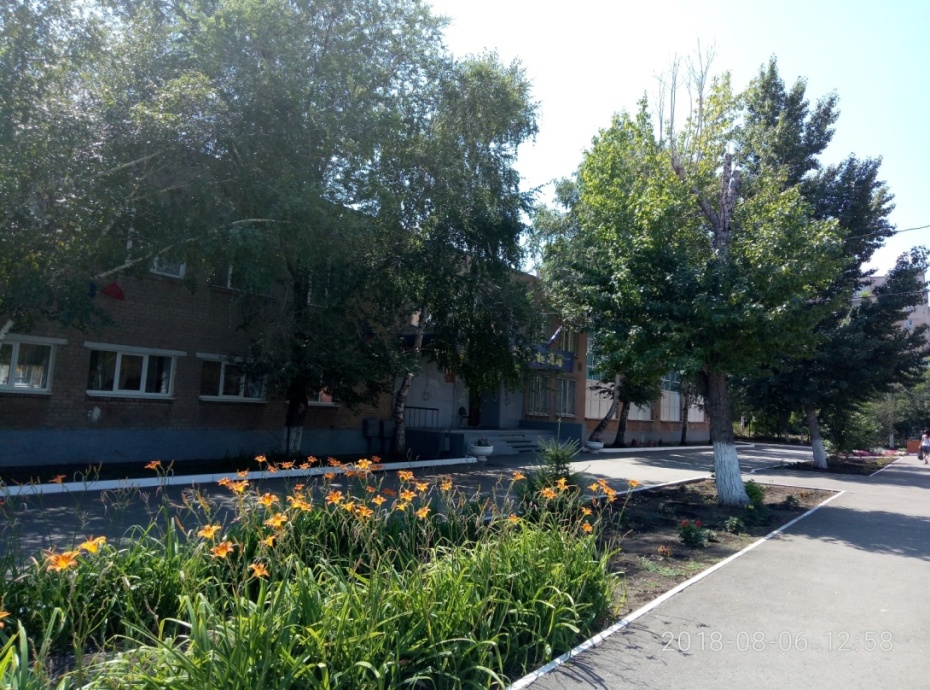 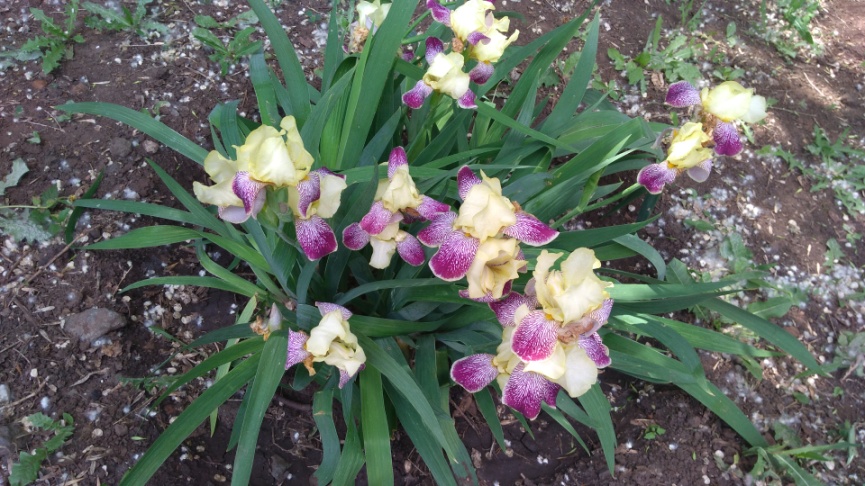 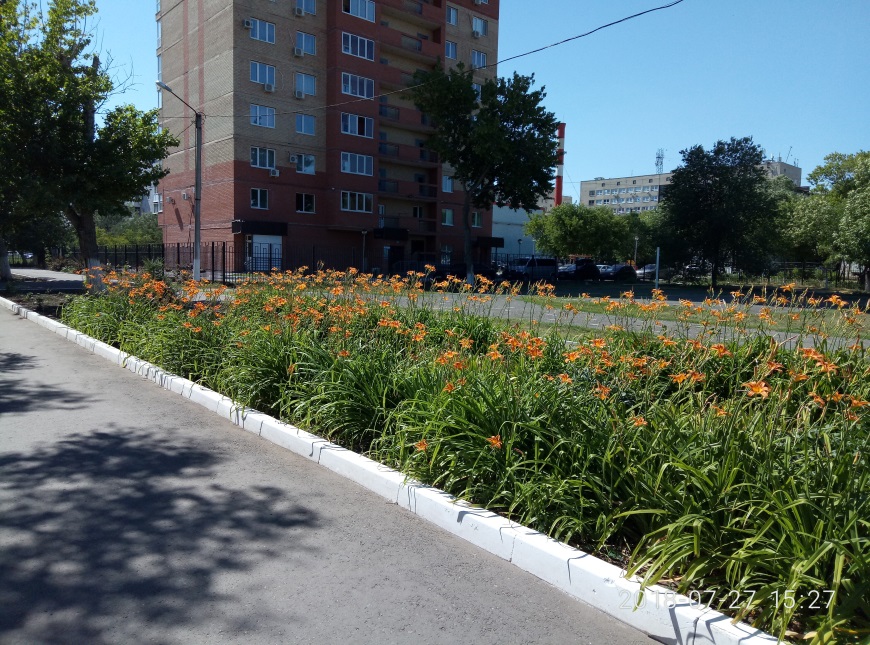 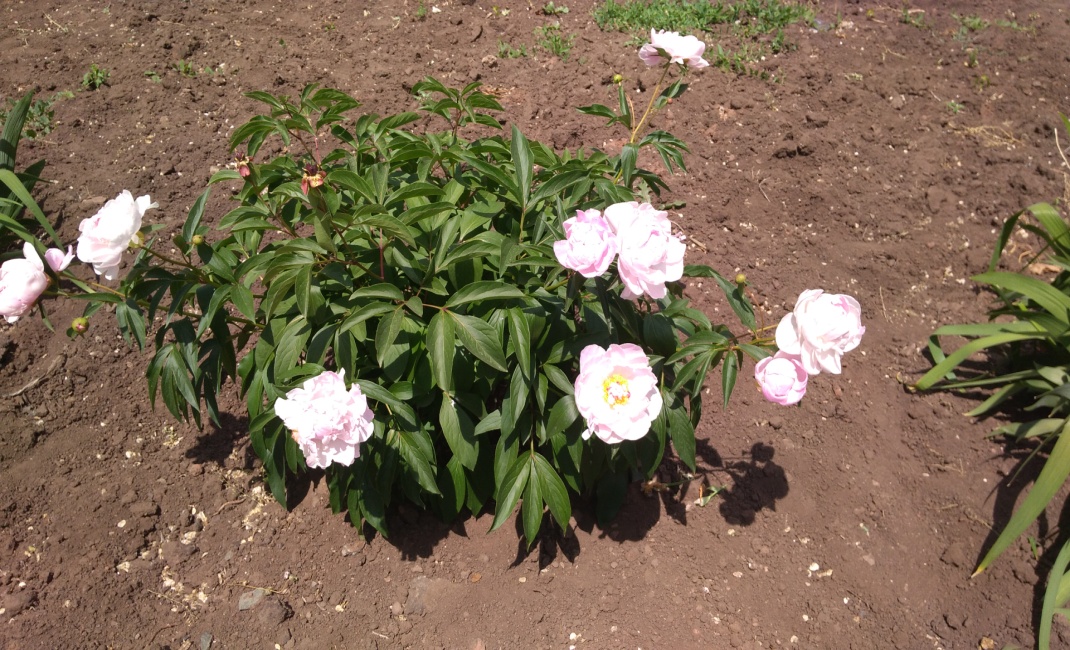 Цветники расположены перед школой:
с левой и правой сторон 
от центрального входа
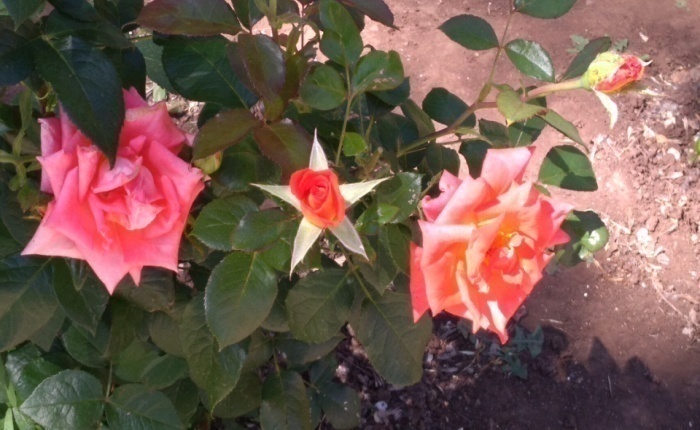 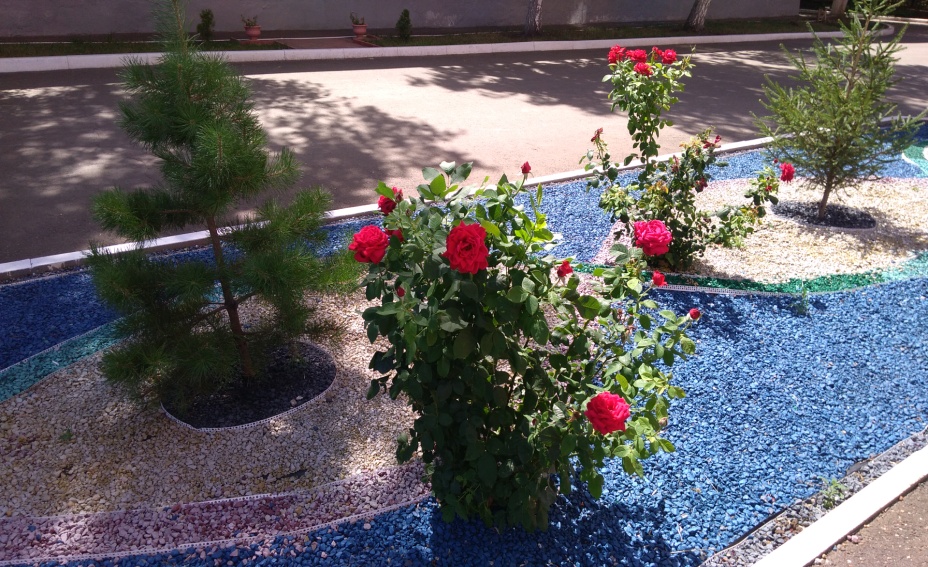 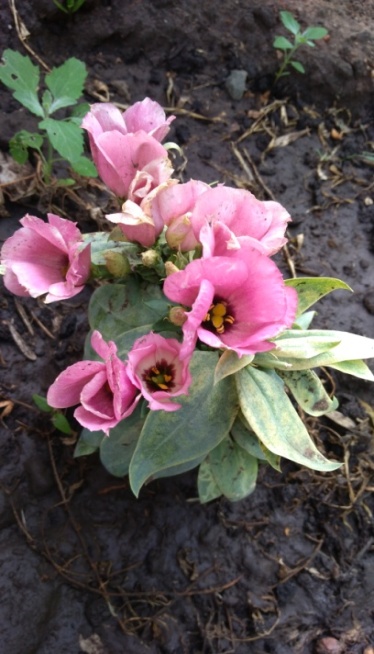 Аллеи – дорожки
в школу
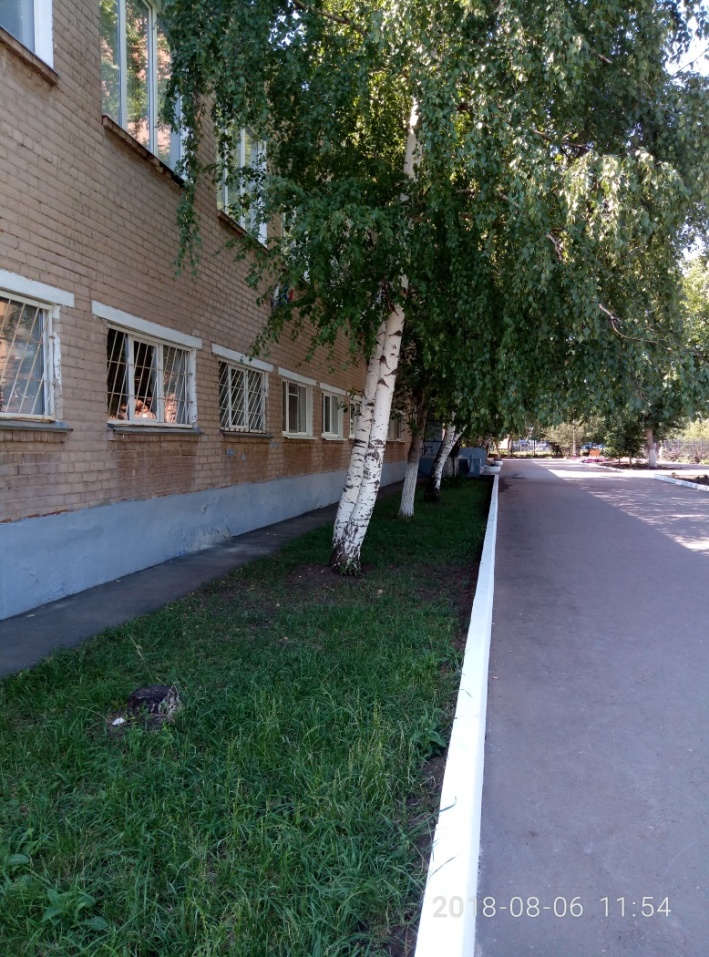 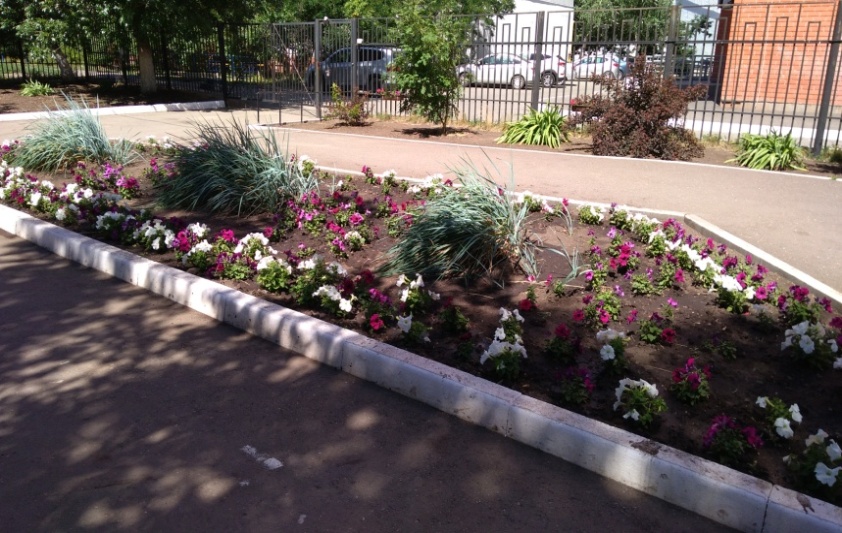 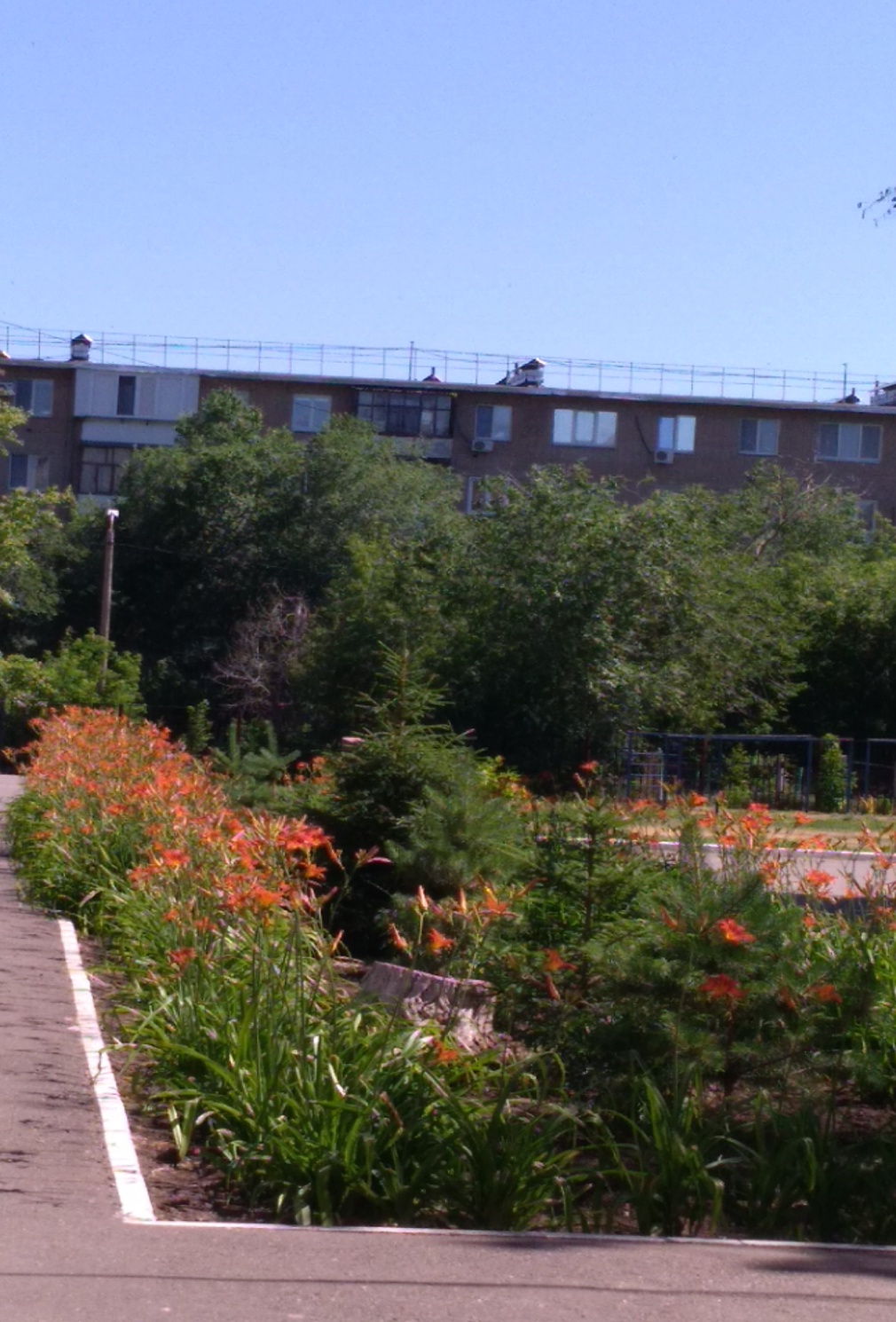 Оформление односторонними цветочными бордюрами
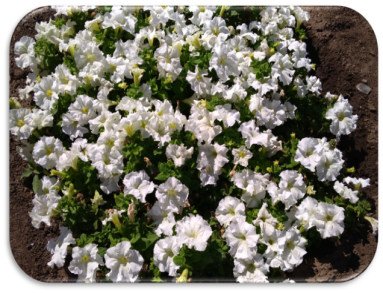 На территории школьного двора разбиты клумбы разнообразных форм и размеров.
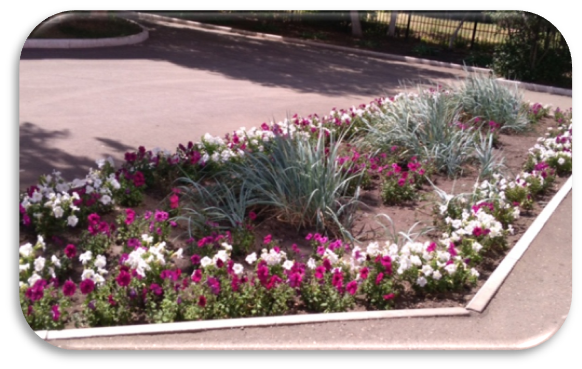 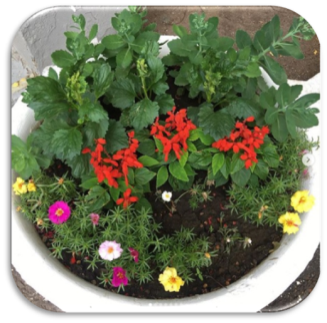 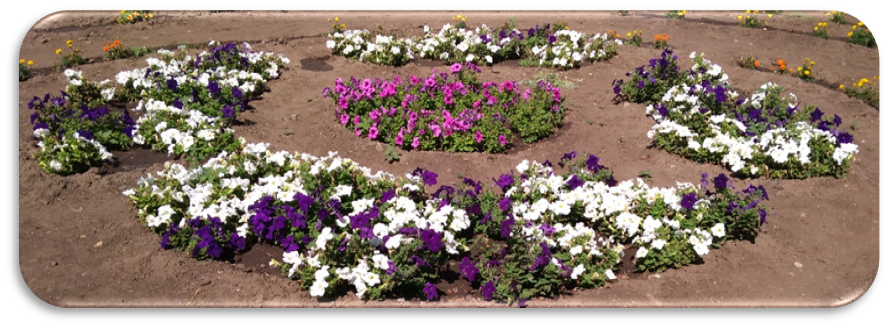 Клумбы оформлены с соблюдением пропорций 
и симметрии.
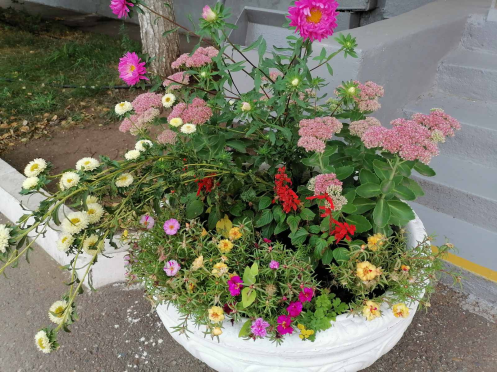 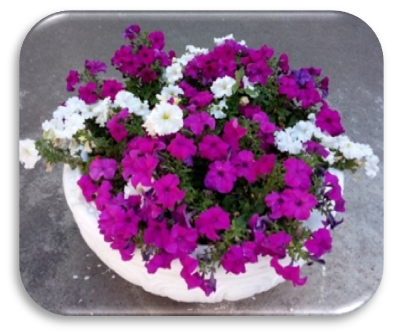 Главный и запасной входы украшены вазонами.
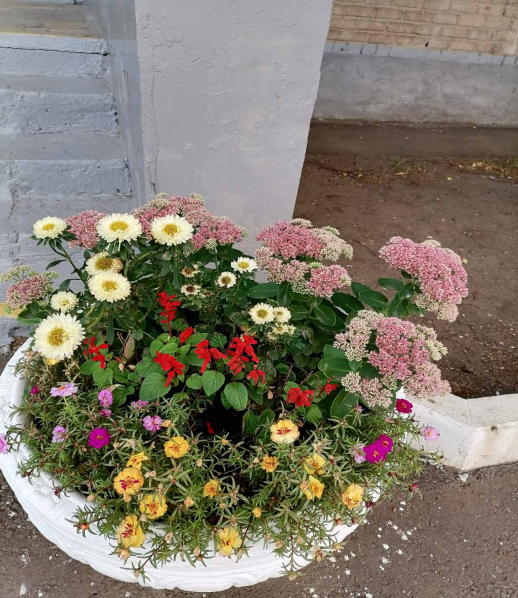 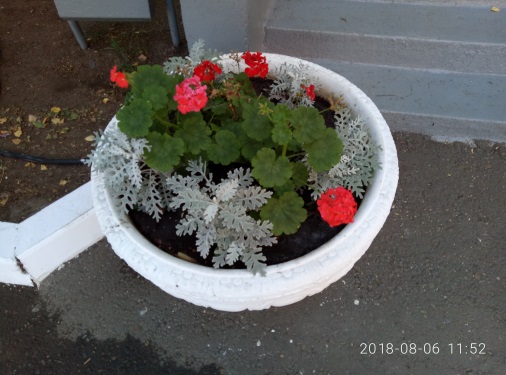 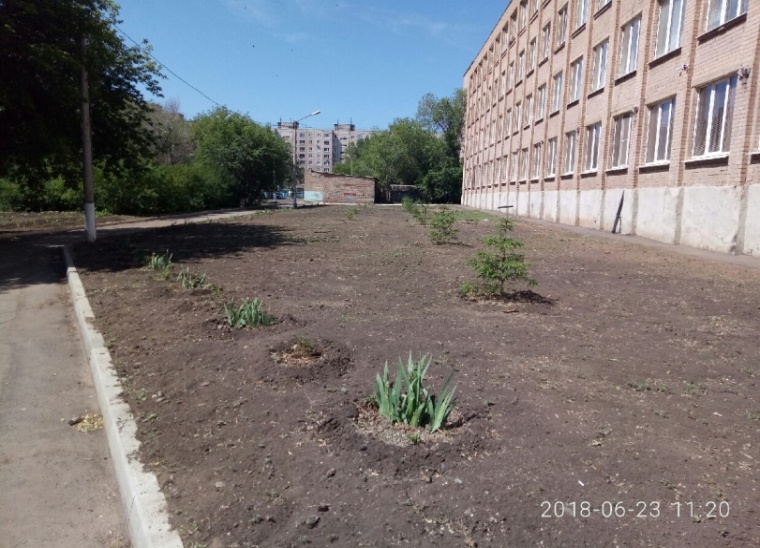 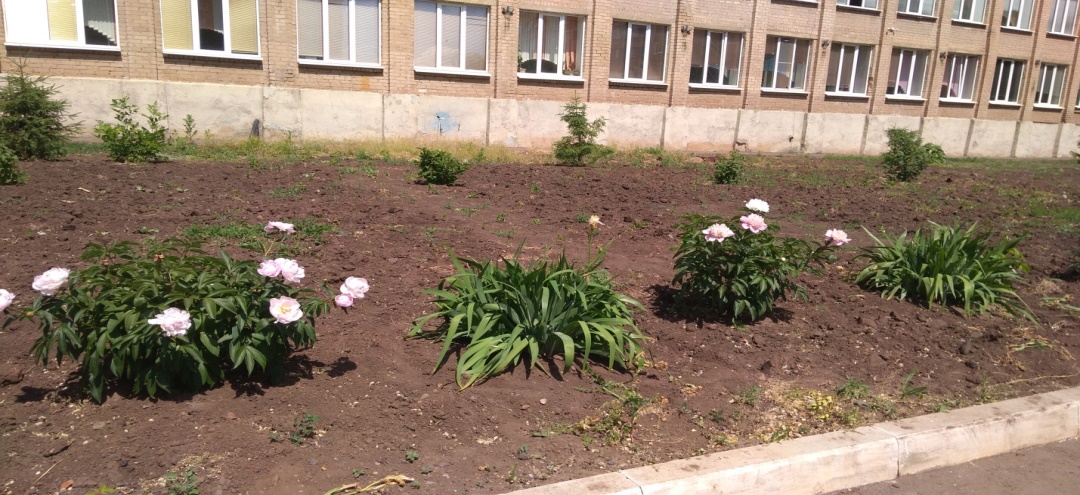 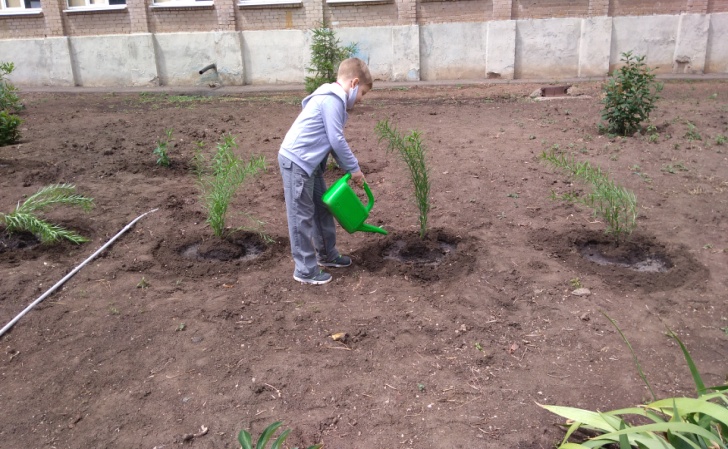 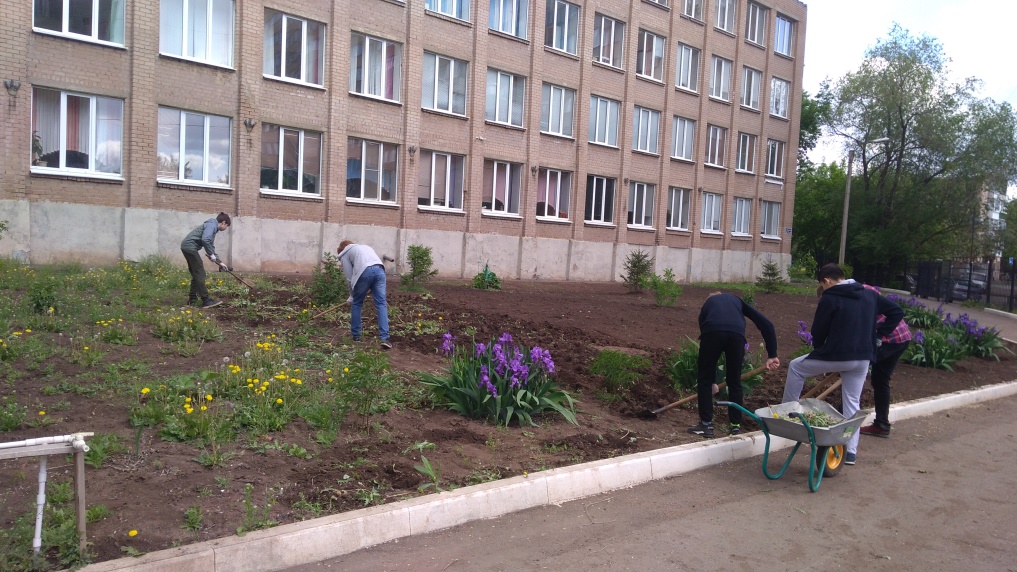 Свои плоды принесла  своевременная уборка территории 
и посадка цветов.
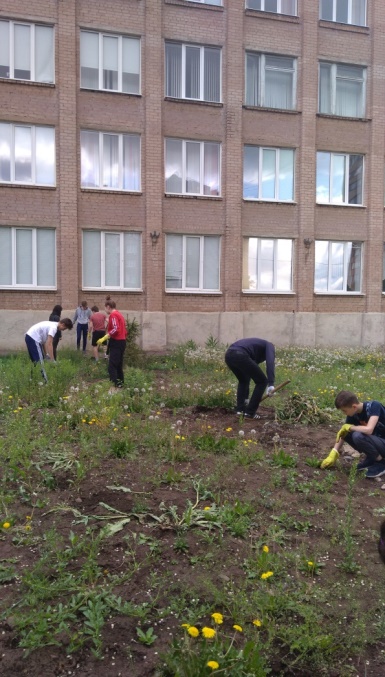 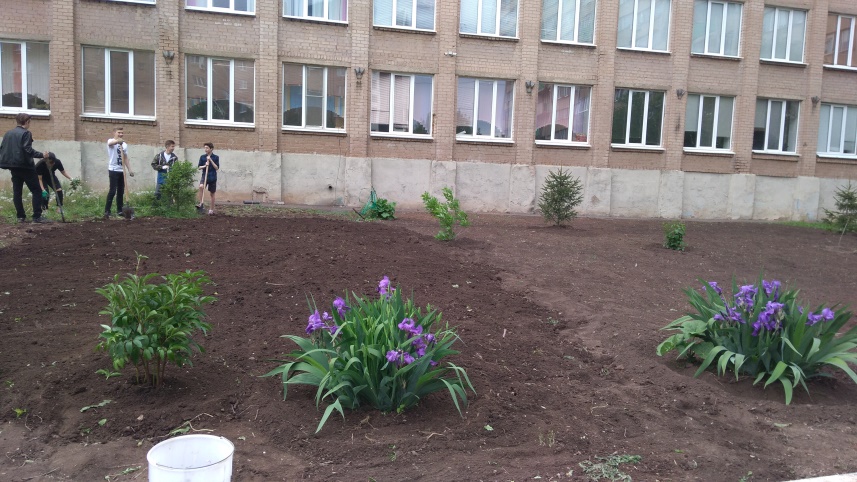 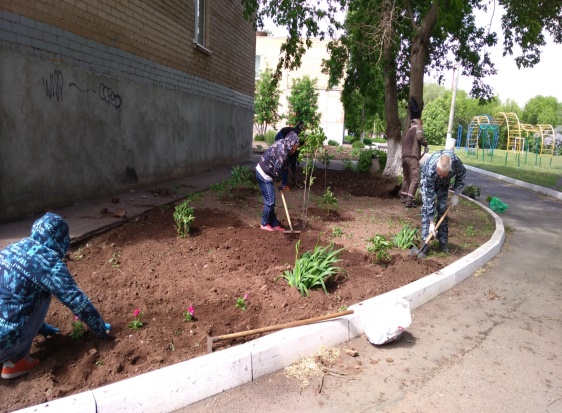 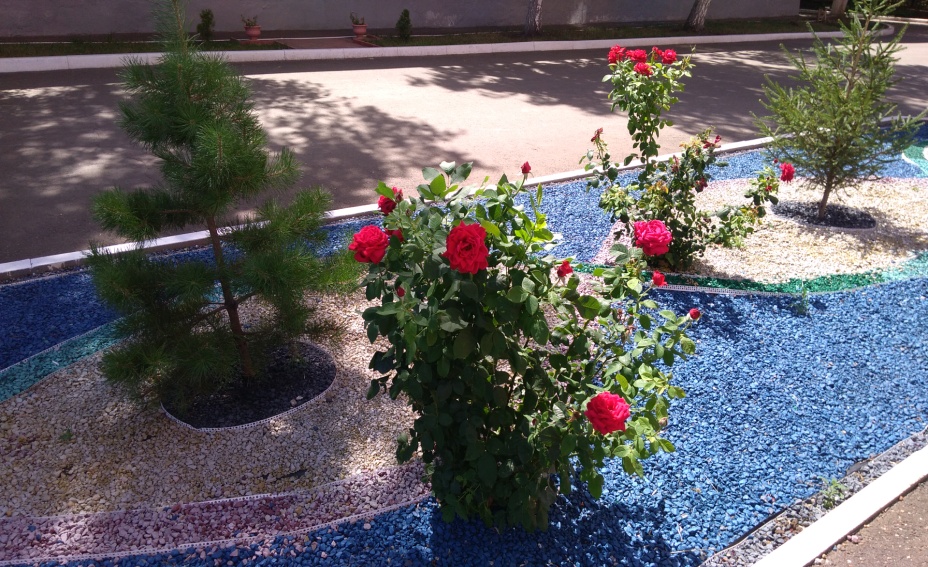 На клумбах и цветниках можно увидеть огромное количество ярких, красивых цветов. Они разнообразны по своей окраске, форме и размерам
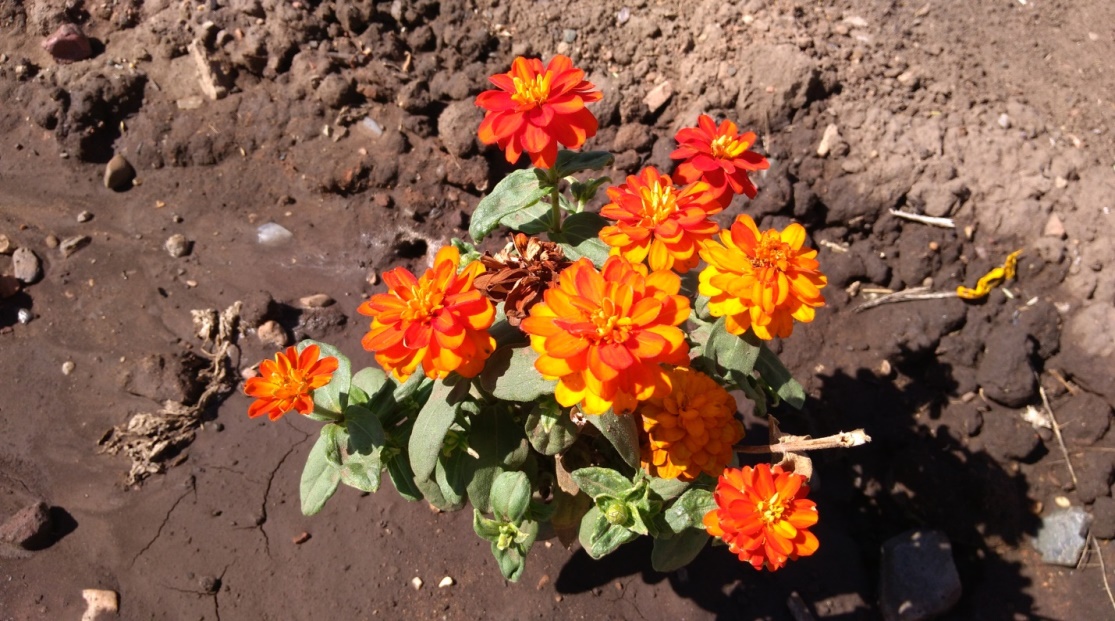 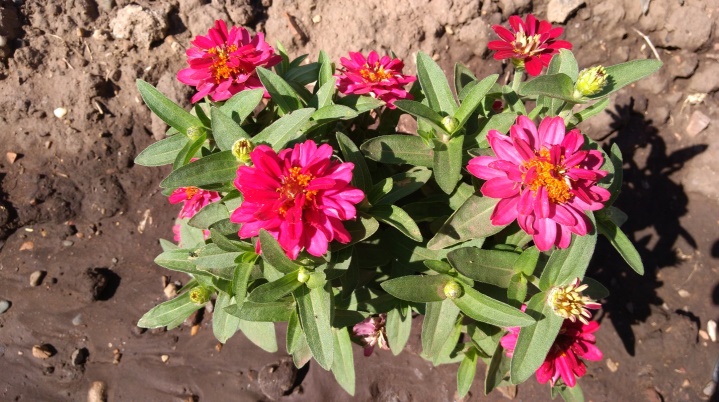 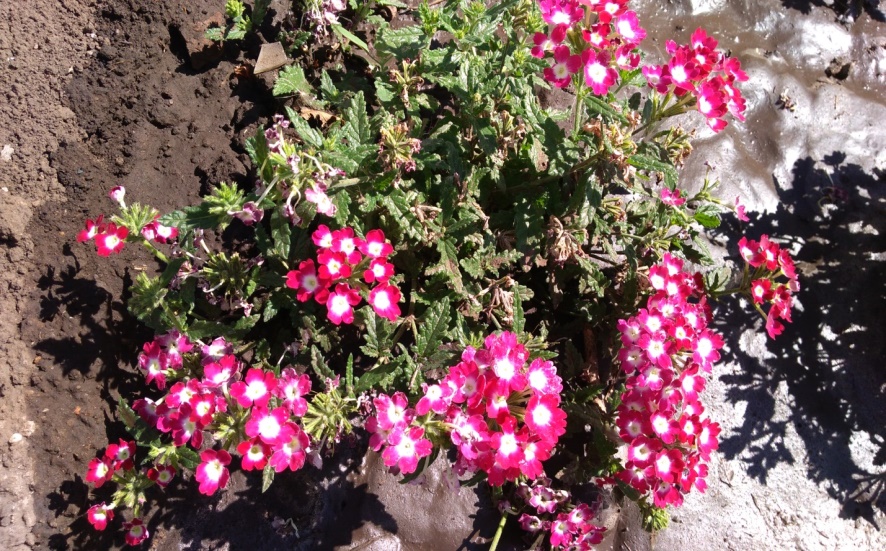 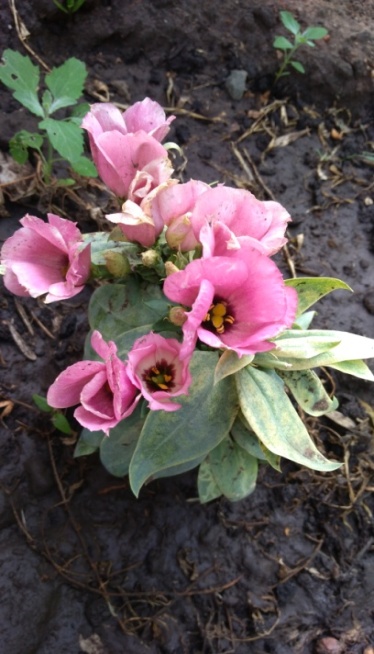 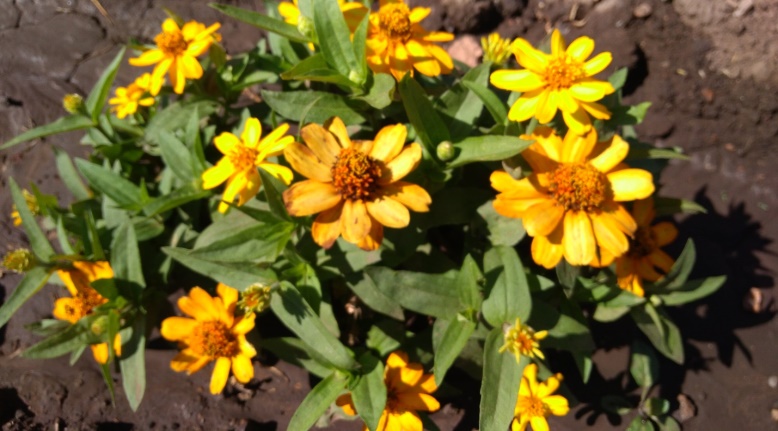 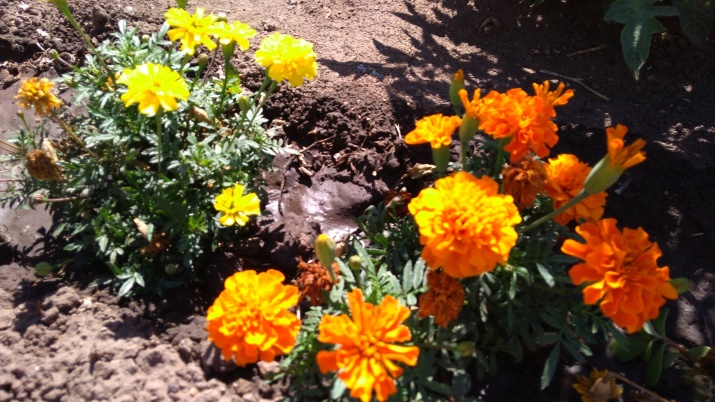 Яблони, посаженные учениками 
10 класса, 
набирают силу.
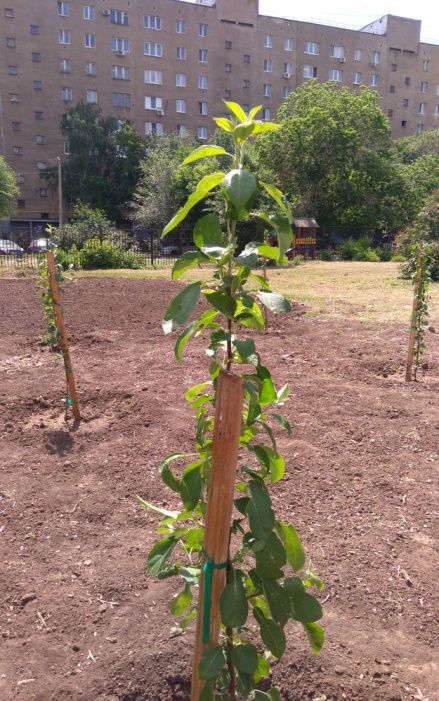 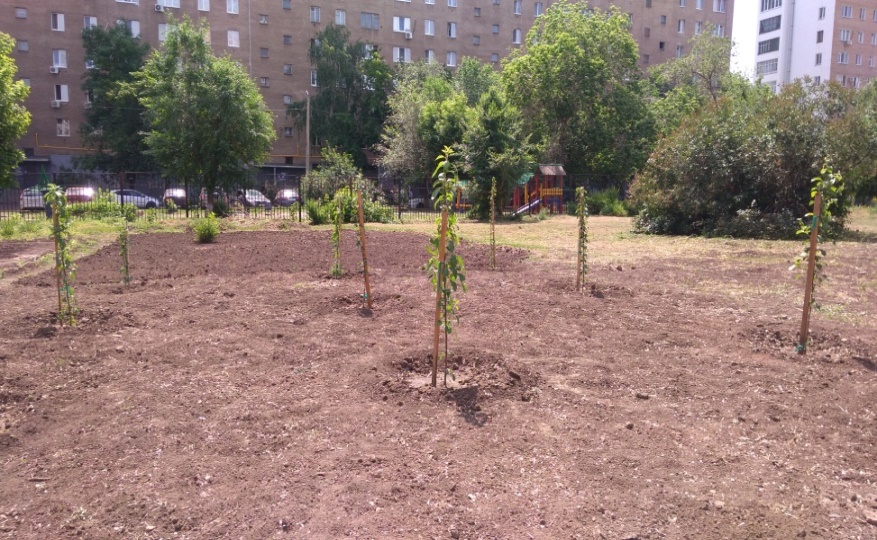 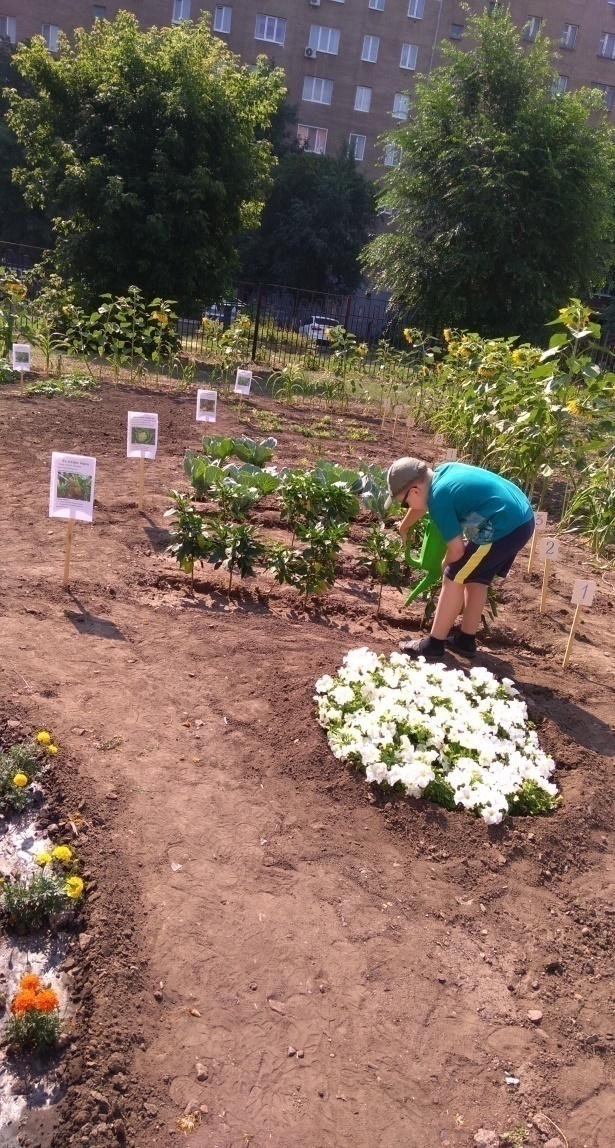 Учебно-опытный участок является
материальной базой обучения биологии. 
Он дает возможность устанавливать связь теории с практикой и предназначен для проведения теоретических и практических занятий, организации общественно полезного труда, опытнической, природоохранной работы, экологического воспитания учащихся.
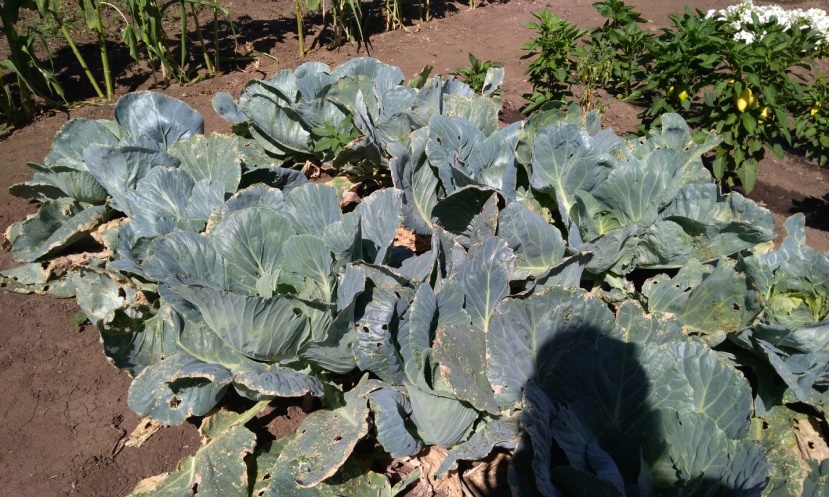 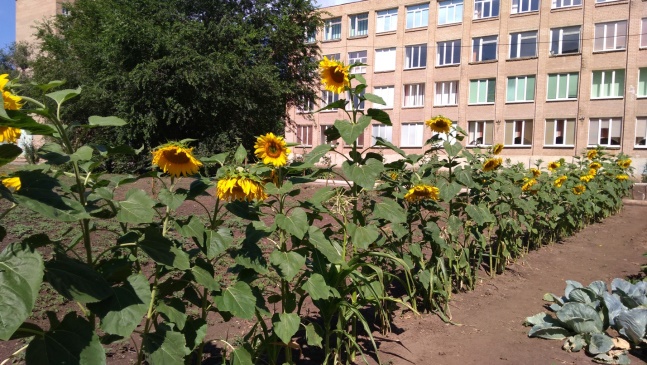 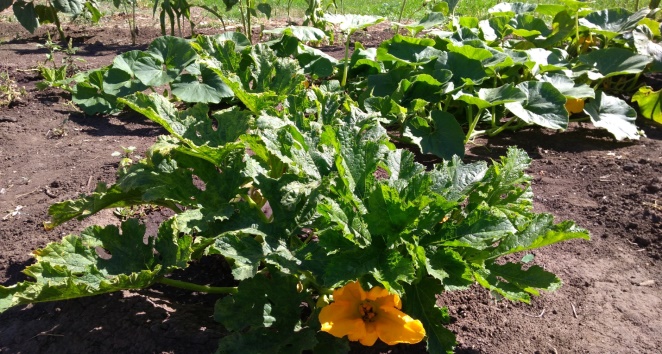 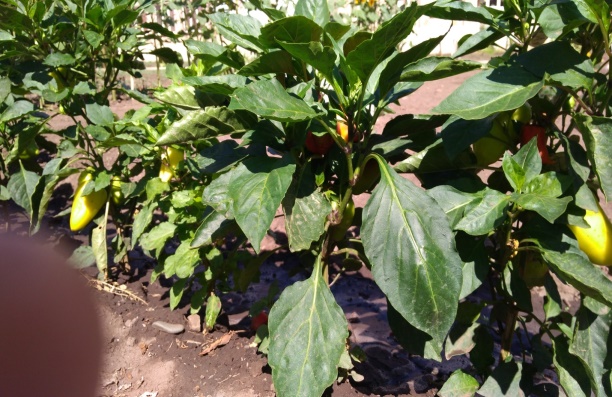 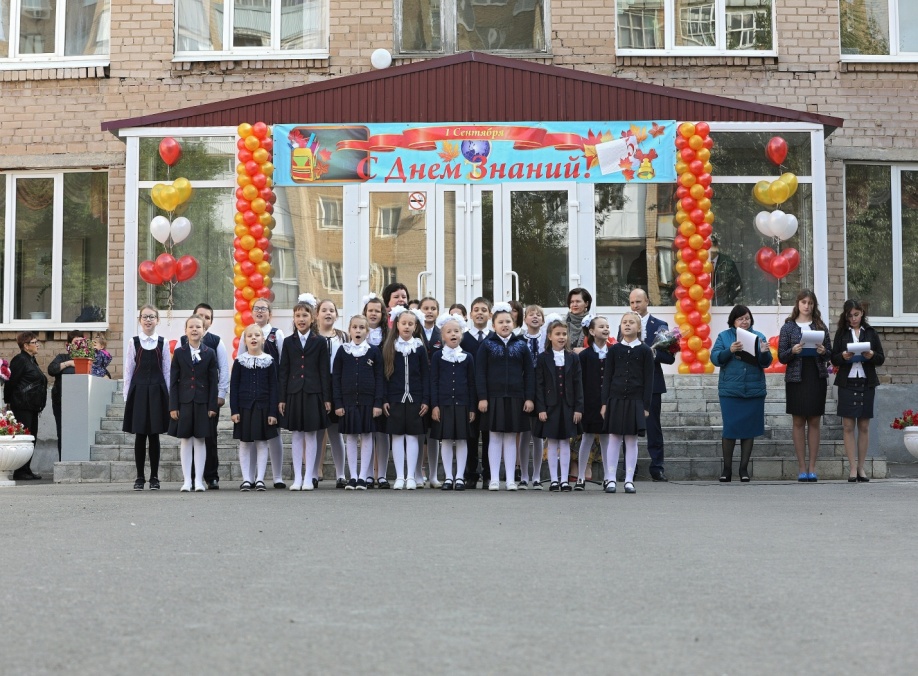 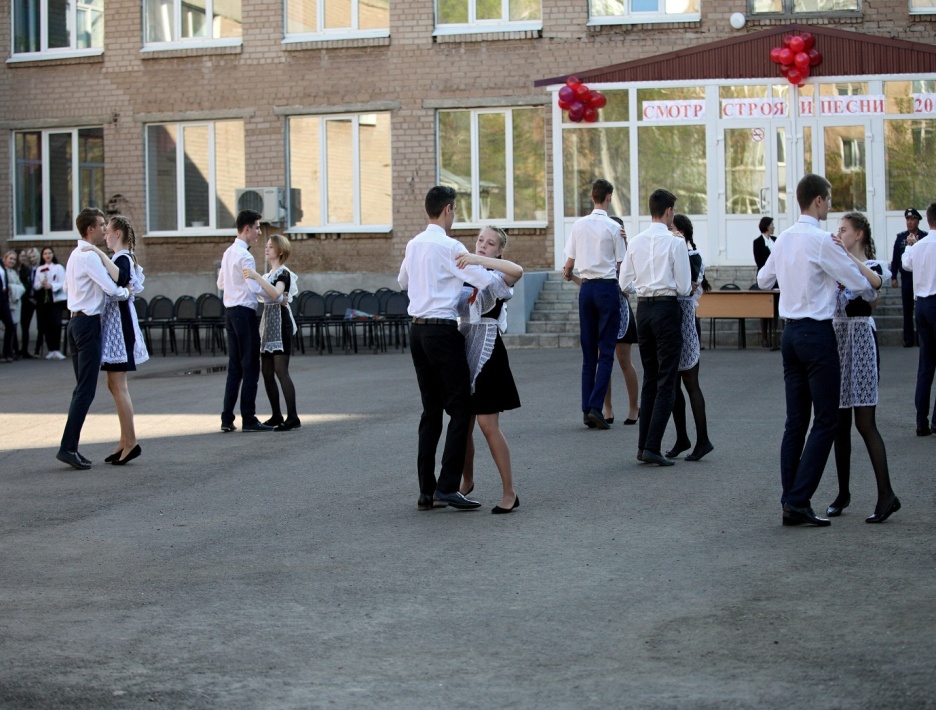 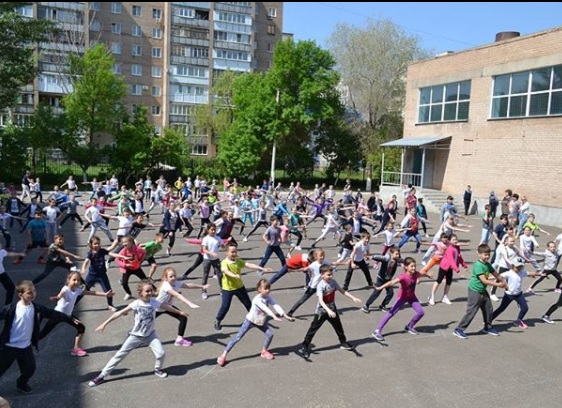 Внутренний дворик школы – это продолжение школьной  рекреации, место,  где проходит учебная и внеклассная жизнь учащихся и педагогов: последний звонок, линейки, школьный  летний  лагерь и просто отдых  на переменах.
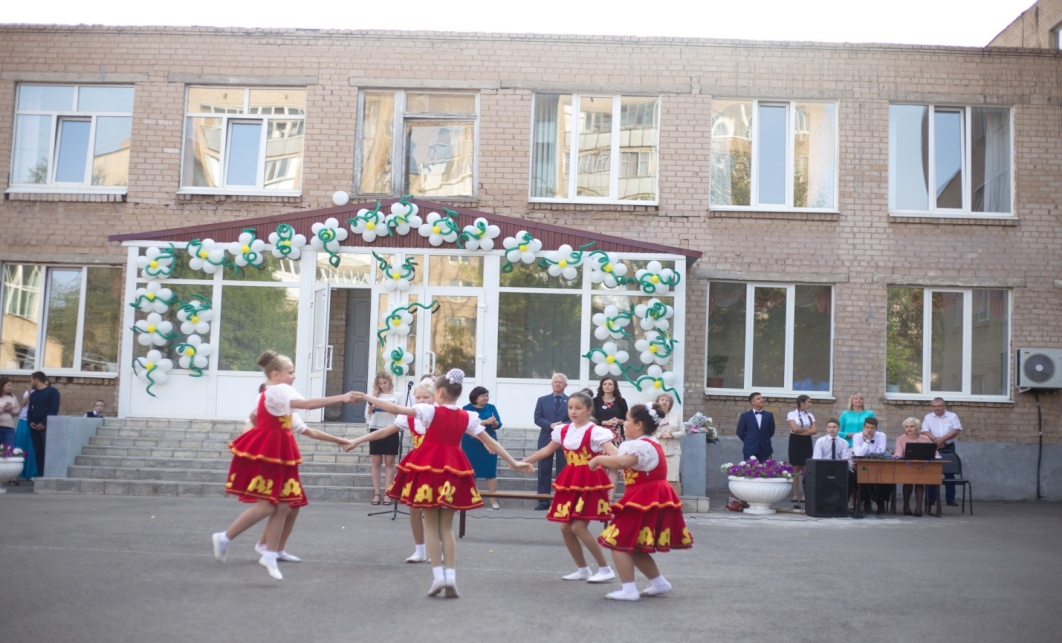 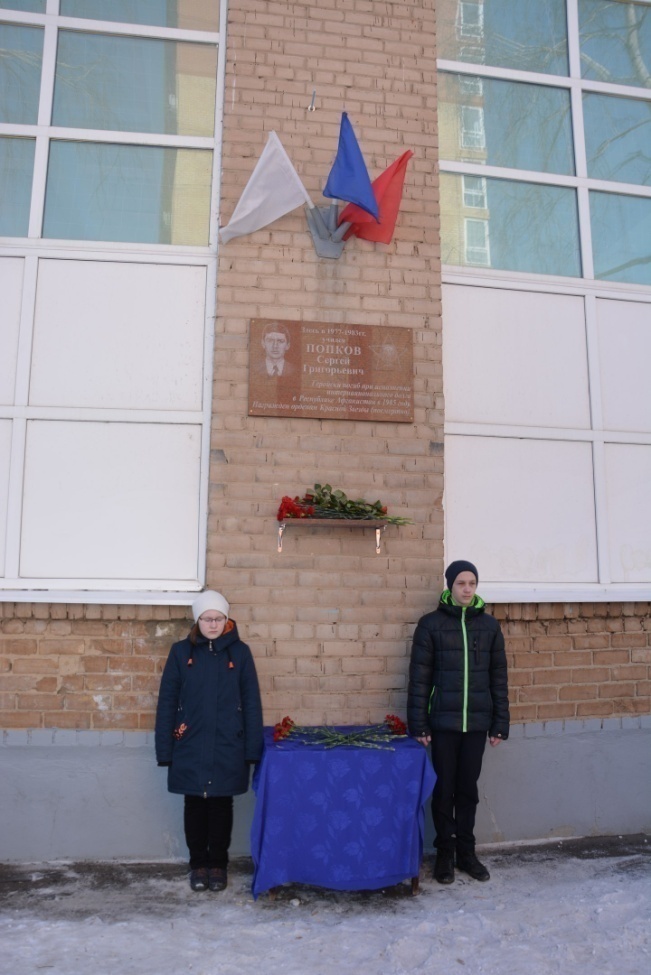 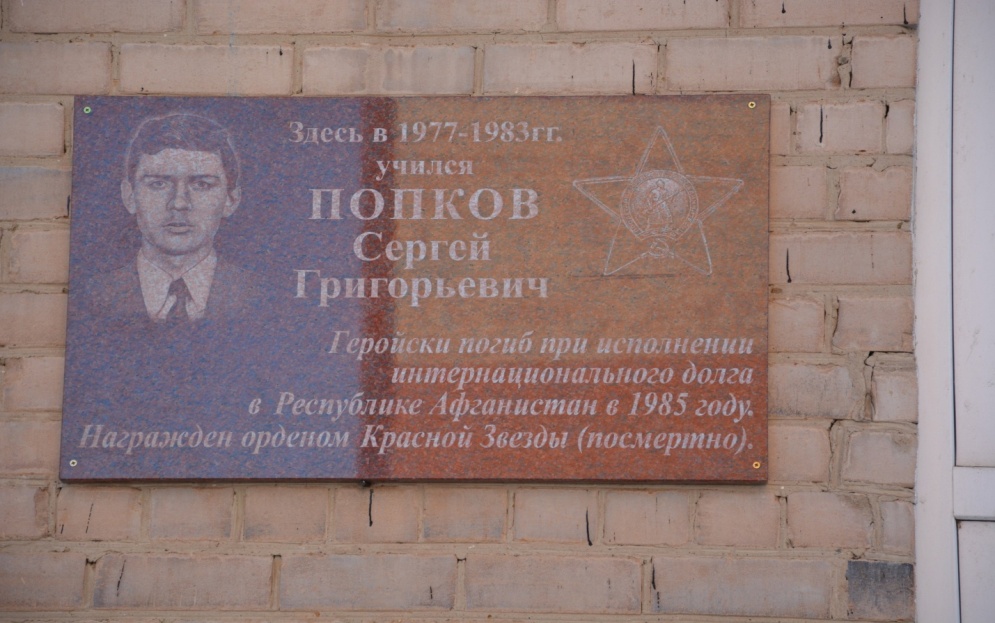 Мемориальная доска в память о выпускнике школы ПОПКОВЕ СЕРГЕЕ, геройски погибшем при исполнении интернационального долга в Афганистане в 1985 году.
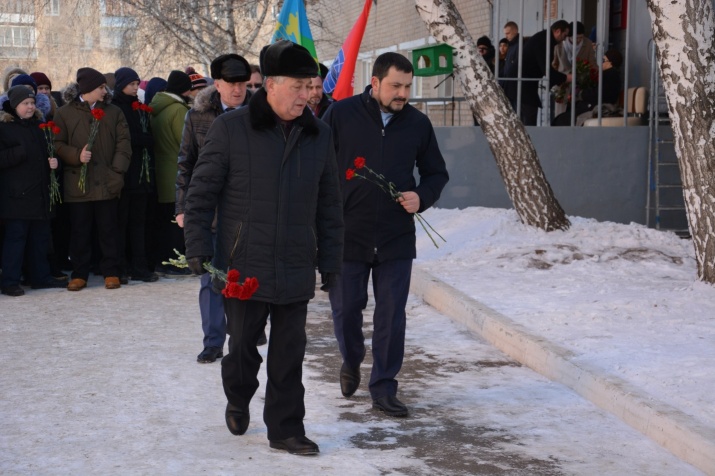 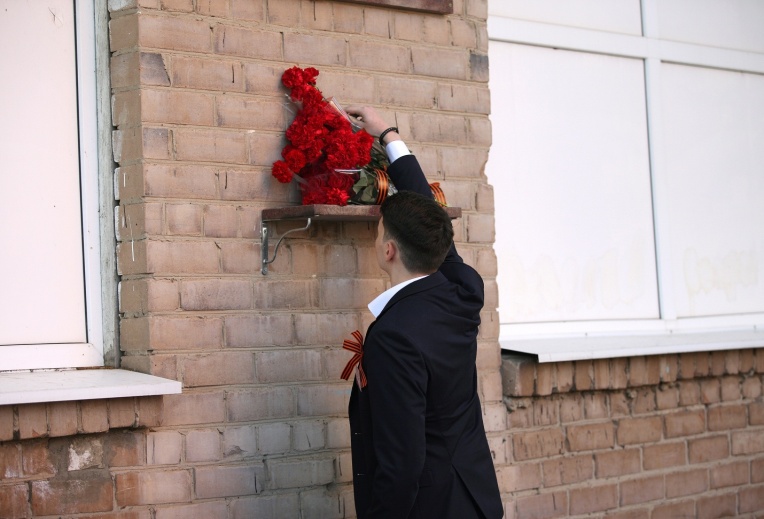 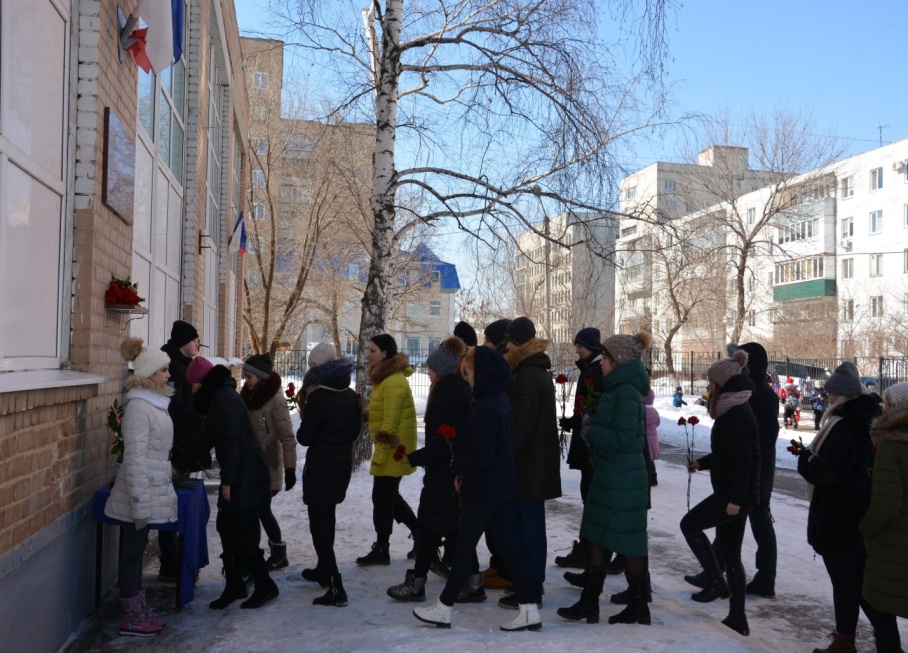 Так сохраняется память, происходит преемственность поколений, влияющая на гражданское воспитание  и воспитание патриотизма обучающихся.
Школа № 34 – 
ЭТО ТВОЯ ШКОЛА!
Здесь тебя всегда ждут, понимают, поддерживают.  
Здесь  и ученик, и родитель, и педагог чувствуют себя 
одной большой семьёй!
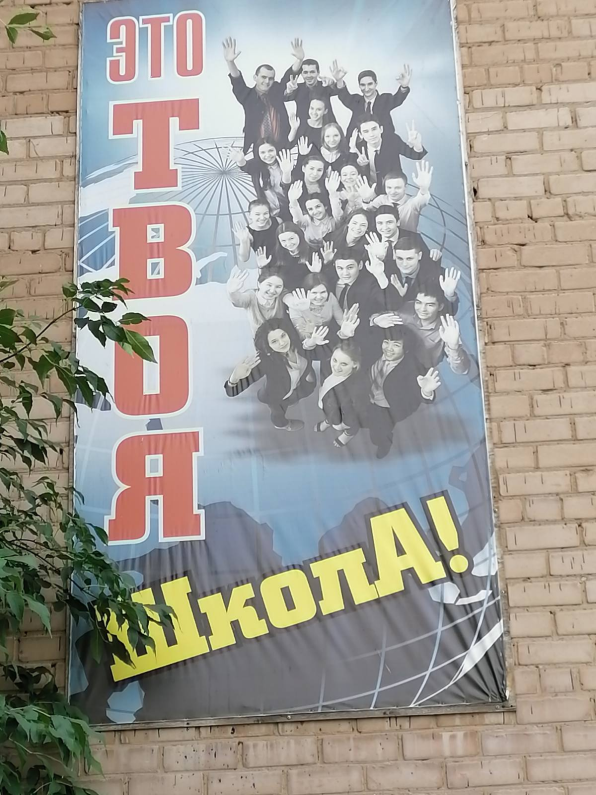 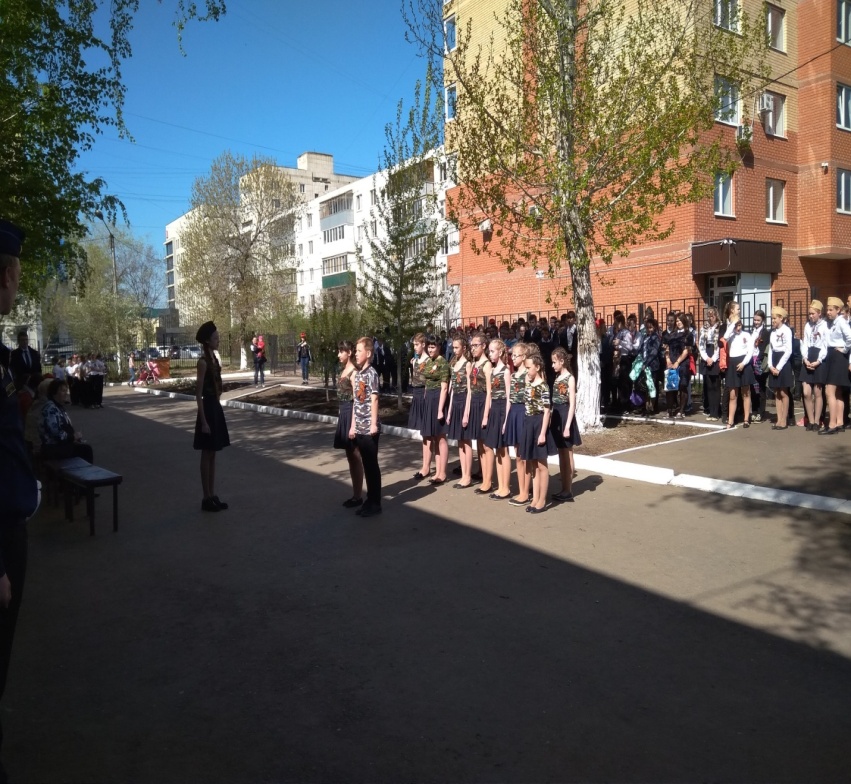 *Твоя   школа, твой    двор, 
твоя  ответственность.*